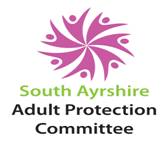 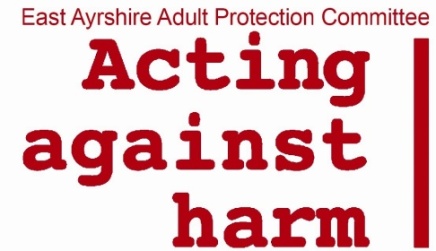 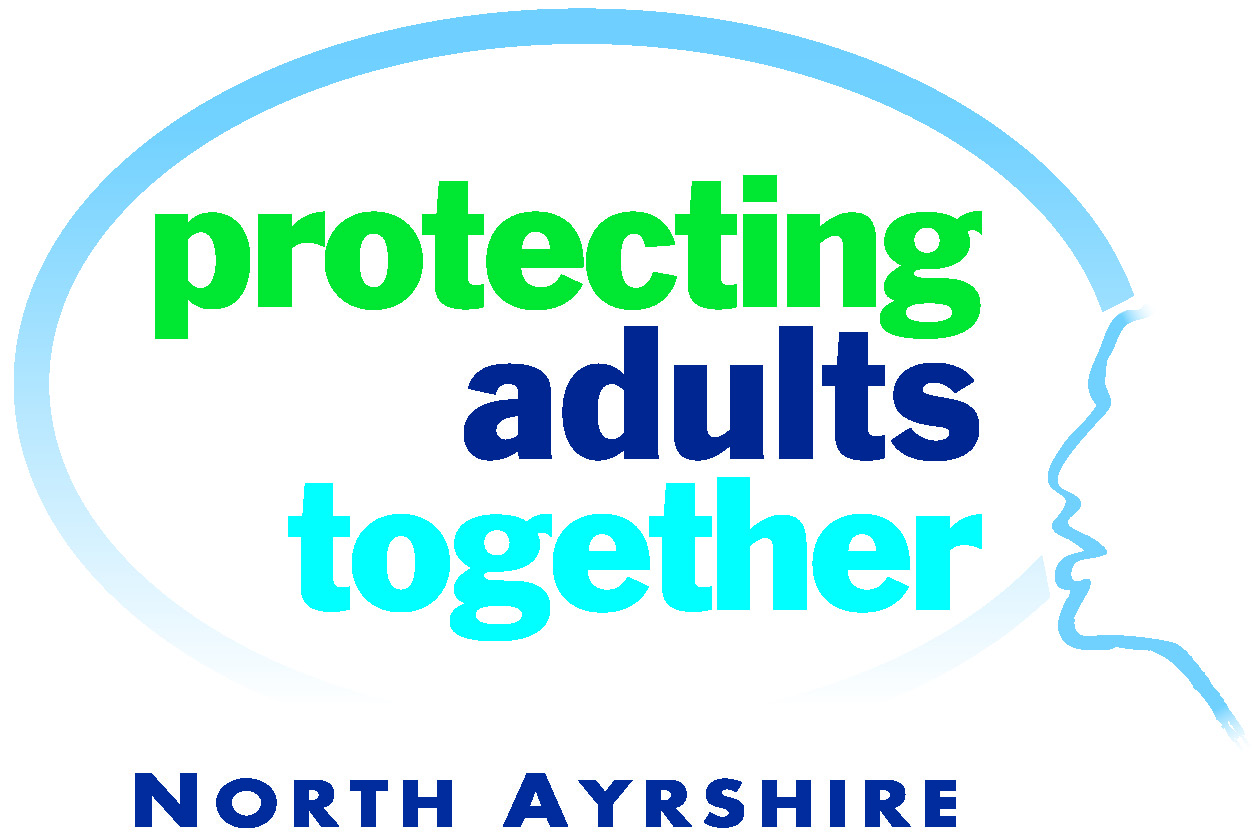 Role of the Second Person / Secondary Worker
In Adult Support and Protection Investigations
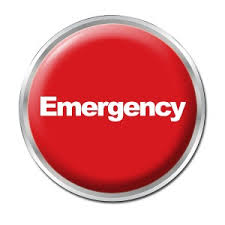 Housekeeping
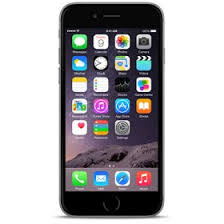 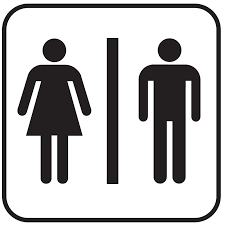 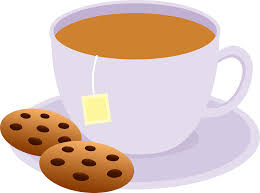 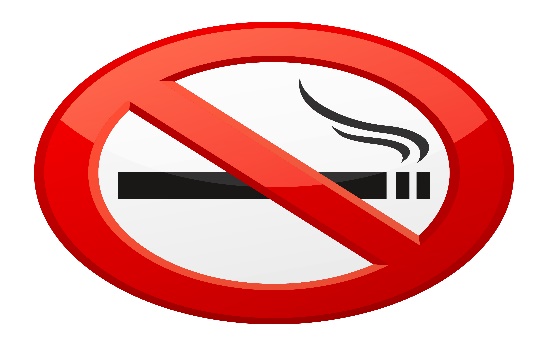 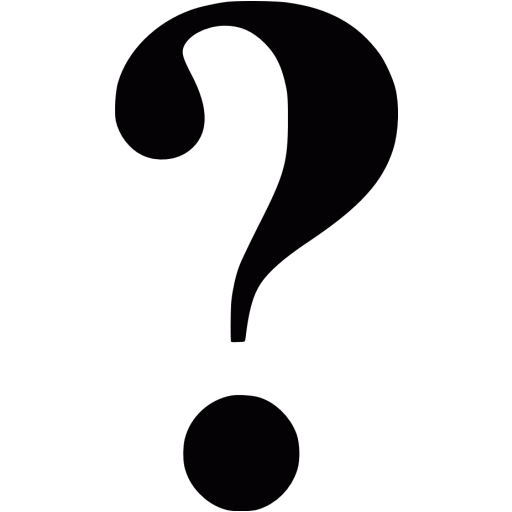 Introductions
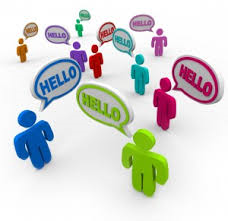 [Speaker Notes: Ask participants to introduce themselves: 
Who they are 
Where they work 
What experience they have with Adult Support and Protection 
What they are expecting out of today’s session]
Learning Agreement
We will be discussing harm of adults in this session which can be an emotive and difficult subject

It is therefore essential to create a safe learning environment for all participants

Everyone’s comments will be respected

All personal information shared within the room is confidential unless it raises concerns about an adult at risk
Learning Outcomes
AIM
Understand the role of the Second Person/ Secondary Worker within an Adult Support & Protection Investigative Interview.

To achieve this, we will examine:
The role of the Second Person/ Secondary Worker before, during and after the Investigative Interview.
The structure of the Investigative Interview.
How the Investigative Interview supports the guiding Adult support & Protection principles.
Common practice within Adult Support & Protection Investigative Interviews.
Agenda
Understanding the Legislation
Role of the Second Person/ Secondary Worker
After the Interview
5 Stage Model
Case Study and Video
Adult Support and Protection (Scotland) Act 2007
[Speaker Notes: The adult support and protection act came into force after the borders inquiry with the case of Miss X.  This identified that there was a gap in legislation to offer support and protection to vulnerable adults. 

This legislation is aimed to work in partnership with the Adults with Incapacity Legislation and also the Mental Health Care and Treatment legislation.]
Overview
To support and protect ‘adults at risk of harm’
Principles to be followed when intervening in an adult’s affairs
Definitions of an ‘adult at risk’ and ‘harm’
Statutory duties on councils to inquire and investigate
Duty to consider the provision of advocacy and access to other support services
Duties of cooperation
Offences
Three types of Protection Order
Duty to establish Adult Protection Committees
Code of Practice
[Speaker Notes: This gives an overview of what the legislation covers 
To support and protect ‘adults at risk of harm’
 this is the overall purpose, remember the support element which is often where we work
Principles to be followed when intervening in an adult’s affairs
 two overarching principles but also includes other considerations that we should be aware of
Definitions of an ‘adult at risk’ and ‘harm’ 
adult at risk is the 3 point criteria or test, it also gives clear definition of what harm is
Statutory duties on councils to inquire and investigate 
the council have powers and duties names with in the legislation, this includes the duty to complete a inquiry and investigation is we know or believe an adult is at risk of harm.  
Duty to consider the provision of advocacy and access to other support services 
we should consider advocacy at as early a point as possible, they also need time to build up a relationship with the adult.  It should not be assumed that family or friends should advocate for the adult
Duties of cooperation 
agencies named within the legislation as a duty to cooperate are the mental welfare commission, the care inspectorate, healthcare improvement Scotland, the office of the public guardian, all councils, Police Scotland, all Health Boards.  
Offences 
section 49 details that it is an offence to prevent or obstruct any person from doing anything they are authorised to entitled to do under the Act, it is also an offense to refuse to comply with a request for information made under section 10 
Three types of Protection Order, 
assessment, removal, and banning orders 
Duty to establish Adult Protection Committees 
each local authority has a AP Committee
Code of Practice 
please read the codes of practice]
Principles
Intervention must:
      provide benefit to the adult;
be least restrictive to the adult’s freedom;

and, if relevant, have regard to

the wishes and feelings of the adult
any views of the adult’s nearest relative, primary carer, guardian, attorney or other person, who has an interest in the adult’s well-being or property
the importance of the adult participating as fully as possible and providing  them with such information and support to enable them to participate
ensuring the adult is not be treated less favourably than any other adults in a  comparable situation 
the adult’s abilities, background and characteristics
[Speaker Notes: Ask participants if they are aware of the two main principles. 

Be clear that if you are not using the least restrictive measure, you need to demonstrate how this is going to be of benefit to the adult.  

You also need to give regard to the following. 

When thinking about evidence based practice you would record how you have demonstrated the them.]
Definition Of Harm
The Adult Support and Protection(Scotland) Act 2007 defines harm as:

Conduct which causes physical harm
Conduct which causes psychological harm( e.g., by causing fear, alarm or distress)
Unlawful conduct which appropriates or adversely affects property, rights, *or interest (e.g. theft, fraud, embezzlement, or extortion)
Conduct which causes self-harm
[Speaker Notes: Ask participants for examples of a type of harm.  

It should be highlighted that the harm should be well documents on how it effects the individual.]
Advocacy
Section 6: Duty to Consider Importance of Providing Advocacy and other Services 

This section applies where, after making inquiries under section 4, a council considers that it needs to intervene in order to protect an adult at risk from harm 
Where this section applies, the council must have regard to the importance of the provision of appropriate services (including, in particular, independent advocacy services) to the adult concerned
[Speaker Notes: Each local authority has a different advocacy agency. 

East Ayrshire – East Ayrshire Independent Advocacy 
South Ayrshire – circles 
North Ayrshire – Aims 

You should be including advocacy as early as possible, to provide this role they need to develop a relationship with the person.  It should also be mentioned that you should not rely overly on Family or Friends to provide this role.]
3 point Criteria
are unable to safeguard their own well-being, property, rights or other interests

are at risk of harm

because they are affected by disability, mental disorder, illness or physical or mental infirmity are more vulnerable to being harmed than adults who are not so affected.
[Speaker Notes: When we talk about an adult under the Act this is anyone over the age of 16, someone between 16 and 18 might also be included in children’s legislation that might provide more benefit to the individual.  
This is the legal definition of an adult at risk and the 3 point criteria that must be met to enable intervention under the Act. 

The first element of the above three-point criteria relates to whether the adult is unable to safeguard their own well-being, property, rights and other interests.  This is the trickiest part so we will spend a bit of time on it, but the new Code of Practice provides more detail around the 3 point criteria, particularly in relation to more challenging issues like capacity and consent and choice.

Are at risk of harm- often this is detailed in the referral or concern.  You should be clear about the type of harm and how this is affecting the individual. 

The presence of a particular condition doesn’t automatically mean an adult is an "adult at risk". Someone could have a disability but be able to safeguard their well-being. A formal diagnosis isn’t essential.

It is important to stress that all three elements of this definition must be met. It is the whole of an adult's particular circumstances, which can combine to make them more vulnerable to harm than others and there shouldn’t normally be a 'once and for all' categorisation of people as an adult at risk. An individual's vulnerabilities, medical conditions and abilities can fluctuate and change over time.]
What can Impact Decision Making
[Speaker Notes: The three areas above can all be interconnected, or they can be present on their own.  Either way both collectively and singularly they have an adverse effect on the adult’s decision making.

Undue Pressure
Very difficult to evidence but an individual will know it when they see it, however the adult may not be aware it is happening.  Perpetrators of harm are often family members who live with the adult, so they have ample opportunity to pressurise the adult into making decisions as they want them.  

Disguised Compliance
A carer may engage with services and in the surface appearing to cooperate with the welfare of the adult, to allay professionals’ concerns.  

Coercive Control
This is now illegal and covers a pattern of behaviour of assaults, threats, humiliations and intimidations or other abuse that is used to harm, punish or frighten their victim.  Often referred to is describing Domestic Abuse situations. This controlling behaviour is designed to make a person dependent by isolating them from support, exploiting them, depriving them of independence and regulating their everyday behaviour. 

All three of these behaviours negatively affects a person’s ability to make decisions and are often overlooked when looking at the 3 Point Test.  They have also been seen in both adult and child SCRS, as not being fully integrated into the risk assessment.]
are unable to safeguard their own well-being, property, rights or other interests
[Speaker Notes: When thinking about is the person unable, consider do they have the skills to keep themselves safe, do they have the means – do they have supports, monies and resources to keep themselves safe. Do they have opportunity to change things, are they able to make changes based on their current situation. Are resources available to promote opportunity.]
Unable to Safeguard
From your scenario: 

What is the risk of harm? 
What skills, means and opportunity would someone need to safeguard themselves against this type of harm?
[Speaker Notes: give case study to read  this should be different case studies for different groups.  
ask them to identify the risk of harm 
what skills means and opportunity would someone have to have to safeguard against this harm]
Break
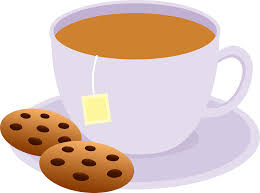 The Process
Harm reported / Observed
ASP Inquiry
Within 5 Working Days 
Outcomes – no further action / Process to Investigation
Reported to Social Work
ASP Investigation
Includes Investigative Interview
Within 1 working Day
[Speaker Notes: A simplified version of the process through to only the point of Investigative Interview.

Referral will come and inquiry to be completed.  

At the end of an inquiry a decision will be made to either close with no further action under ASP, or to progress to investigation. 

If no further action this does not mean that no intervention is given, it might be more appropriate to process under AWI or MHCT legislations or an assessment of need is required.  

If progressing it has established with the information given and at this time the adult meets the three point criteria.  

We would then be completing an investigation.  This means that a council officer will be taking the lead in this. 

All local authorities have their own timescales at this point.  These are available on your intranet page, and are usually stored in the local operational procedures/ briefing notes.  If you are unclear on the timescales please read these or ask manager after this session.]
ASP Inquiry with Investigative Powers formally ASP Investigation
[Speaker Notes: As the last slide shows we are now moving into the investigation.  

A council Officer – who is a social worker who has undertaken the relevant training, will always take lead on this.  

As the secondary worker/ Second person you will be asked to support the council officer within this investigation.]
An adult protection investigation will contain any or all of the following elements, all of which require the involvement of a council officer:a visit an interview with the adult a medical examination of the adult the examination of records ASP Codes of Practice, 2022
[Speaker Notes: Ask participants if there is anything from this quote that is surprising or missing to what they thought the investigation would be.]
Purpose of Investigation
[Speaker Notes: Ask participants in their groups to discuss what their understanding of the purpose of the investigation is? 

Identify someone to feedback one point.]
Purpose of an Investigative
Investigation activity should be carefully planned and managed to ensure that: 
All available information is gathered and considered 
The adult is fully supported to contribute 
Any medical evidence and medical intervention is provided 
The police are notified if it is thought a crime may have been committed 
A determination can be made as to whether the adult meets the three-point criteria as an adult at risk 
Appropriate arrangements can be made for the support for, and the protection of, the adult, by performing functions under the Act or otherwise.
[Speaker Notes: Link in with what was previously discussed in the groups to what is included in the codes of practice]
The interview of people with learning disabilities subject to alleged abuse should be formally planned. Planning should include consideration of a safe environment; the use of interviewers with the necessary skills and understanding; the emotional support  needs of the individual; and the use of necessary communication aids or an interpreter. The interview should be “recorded in detail, using the individual's own words		The Borders Inquiry
[Speaker Notes: This was one of the findings form the Inquiry, in the case of Miss X she had previously made allegations of a sexual nature against him when she was a child, but she was considered an unreliable witness and the case didn’t reach court.  

Miss X had been known to Social Work and Health since early childhood and both agencies were also aware of the long standing allegations relating to abuse perpetrated by her carerabuse allegations she’d made against her harmer, but this was not adequately recorded and because of the Learning Disability, she was deemed to be an unreliable witness. Her harmer was therefore able to become her carer with no formal risk assessment or review of records.

Although this refers to learning disability the learning can be rolled out to any service group.]
Purpose of an Investigative Interview
The purpose of an interview is to enable or assist the council to gather information directly from an individual to assist the council if determining if the individual is at risk or harm, and/or what action may be required.  This can include: 
Establishing if the adult has been subject to harm 
Determining whether the adult is at risk of harm 
Establishing if the adult feels their safety is at risk and from whom 
Discussion what action, if any, the adult wishes or is able to take to protect themselves
Discussing what action, if any, others can take to protect the adult
Role of the Second Person/ Secondary Worker
[Speaker Notes: We will now go into the role of the second person or the secondary worker. 

Within North and South Ayrshire this is referred to as the second person and within East Ayrshire it is referred to the secondary worker.  Although the titles are different the roles as the same 

Have three flip charts on the wall, invite participants to create three groups. 
They will go around each flip chart and add onto the flip chart 
The three titles will be:
The role of the Second Person/ Secondary worker 
Who can be a second person 
What planning would you do prior to the investigative interview
Participants will go around in a clockwise direction.  
They will have 3 minutes on each flip chart 
At the end facilitator to go over the flip chart with the three following slides]
The Role
Allows the Council Officer to jointly investigate concerns
Assist in the assessment of risk to the adult
Assist in communication with the adult
Take all notes during an Investigative Interview
Able to summarise what has been recorded back to the adult.
Ask for more time to record
Provide the Council Officer with information to aid their understanding
Keep on file the hand written notes
[Speaker Notes: Please note in this section that hand written notes do not need to be verbatim (word for word) however they do need to be an accurate representation of the interview.]
Who Can it Be
Planning For the Investigative Interview
Meeting before the interview
Share with Council Officer information regarding the adult
Discuss questions to be asked and approach
Agree the roles within the interview and the support of second worker
Agree timescales of written notes
Discuss adult’s capacity
Also Consider
The adult’s age and gender
Their race, culture, religion, ethnicity, first language and whether an interpreter is required
Their cognitive (e.g. attention and memory) and linguistic (comprehension and speech, vocabulary) abilities and range of behaviours
Their present emotional state
Any mental and/or physical health requirements
The physical environment
Significant others who maybe or should be present
5 Stage Model
Introduction	     
Rapport		     			
Free Narrative	    
Questioning	
Closure
[Speaker Notes: Introduce the 5 stage model. 

That was developed from the children and family model.  

Each part of this is important to ensure the interview is planned well]
Introduction
Show ID and introductions
Explain presence 
Interviewers Roles (Council Officer / 2nd Worker)
Need to record and consult with manager
Adult’s Rights
Assess indication of capacity to consent
[Speaker Notes: The overall purpose of this stage is to ensure the rights of the adult are explained and, if they agree to the interview, that they are making an informed choice to proceed and to participate. At this point it is a legal requirement to: 

ID
Both Council Officer and Second Worker must show their ID badges.  During introductions avoid acronyms the average person may not understand e.g. CPN, MHO, OT.  Explain what the role is, they are unlikely to recognise the term Council Officer – explain Social Worker.

Explain presence
It is imperative the adult is informed the reason for the interview.  They must be told ‘someone has raised concerns for them, because they believe they are either being or at risk of being harmed’.  The must be told this interview is being conducted in line with Adult Support & Protection (Scotland) Act 2007.  However as a key purpose of the interview is to learn of the adult’s experiences of harm (if any) then it is crucial that they are assisted to raise these with a minimum of prompting. Therefore while explaining the reason for the interview it is important there is no specific reference to the concerns that have been raised.

Explain presence - Section 36(2)(a)
“reason for the interview needs to be explained in a way which makes the focus of the interview clear but does not specify the nature of the (alleged) offence”
interviewer (can) raise an earlier complaint .... to a third party, though the substance of the complaint should not be raised
Use - “.... every opportunity to raise the issue spontaneously with the minimum of prompting”
All from Achieving Best Evidence (Home Office 2006) 

Interview Roles
The Lead interviewer and second worker roles should be explained and the adult’s understanding checked.

Consultation with Manager
At this point it is also important to explain the need to take a hand written record of the interview and also explain that the information they provide may need to be shared with other professionals including the police. The Council Officer should explain that following the interview, they will need to speak with their manager to agree a way forward.

Adult’s Rights
It must be informed of their rights.  It must be explained of the adult’s right to choose to answer all, some or none of the forthcoming questions.  Again understanding should be checked.

Capacity
During this part of the interview, an indication of capacity should be formed.]
Rapport
Important function – sets the scene
Must be “neutral” topic
Encourage adult in feeling listened to
Confirms interviewer roles
Allows for open questions - Tell, Explain, Describe (T.E.D.)
Further assessment of communication
[Speaker Notes: The rapport phase is an opportunity to encourage the adult to participate further in the interview. This is the stage where the interviewer will assist the adult to speak in their own way about matters which are important to them. It is a time for the interviewers to begin using open questions and to use silent and active listening skills; this should give the adult encouragement to play an active role in the interview. To encourage the adult to talk freely it is recommended to bring up neutral topics (not related to the areas of concern) such as hobbies and interests, this should give the adult time and space to talk about topics they wish to speak freely about. 3 This stage will give the interviewer time to assess the adults communication abilities and enable the interviewer to adjust their own approach to reflect the best way of helping the adult to speak. It is very important that the interviewers allow time for the adult to digest the questions and must not interrupt. There should be adequate time to allow the adult to respond how they wish

Examples of Rapport Building Questions:

What have you been doing today... then ”tell us about that”
What things do you like?.. then “Tell me all about that”
Use information you have compiled from inquiry – e.g. Interests, hobbies, work]
Free Narrative
Enables adult to tell their story
Silence can be very effective
Tolerate long pauses
Active listening
Open prompts
Reflect 
Emotionally supportive
[Speaker Notes: The aim of this section is to raise the topic of concern and to do so in a way that does not guide or lead the adult. It is to allow them the opportunity to raise issues of worry or concern to them. This might be done by asking again if the adult knows why you have visited today or to ask about an area in their life that the concerns have come from. For example, if the area of concern is in relation to a member of the family, you might start by asking who they live with and follow up with an open question such as “can you tell us about your family”. The overall aim is to use open questions with the minimum of prompting in the hope that the adult will choose to speak openly and will move to talking about any worries and concerns they have. It is essential that the adult is given time and space to describe things in their own way and using their own words. If the adult does not raise any areas of concern at this stage, either spontaneously or after prompting then the interviewers must decide whether to move to more specific questions about concerns or whether to move towards ending the interview. An adult may not want to, or be ready, to speak about areas of concern/harm or it may be there are no areas of harm in their life. In such a situation interviewers should discuss whether to proceed or move to closing the interview.


Enables Adult to tell their Story
Possible opening questions.....
“Do you know why we have come today”
“What’s it like living here”
“Tell me about your family”
“Tell me about any things worrying you”

Silences / Long Pauses
Try and use silence as an advantage.  Give the adult time to think and hopefully disclose more.  

Active Listening
Using small verbal communication and body language to re-enforce to the adult that they are being listened to.  For example ‘okay’ ‘uhuh’ – nodding etc.

Open Prompts
Then what, Go on, It is okay.

Reflect
So what you are saying is….

Emotionally Supportive
Giving support to try and get them through this difficult interview as they are re-visiting a traumatic event in their lives.]
Questioning
Open questions
Specific questions
Closed questions
Leading questions
[Speaker Notes: Four main types of questions, each with their own merits:

Open Questions
Responses to open-ended questions are generally more accurate than responses to specific questions.
A person may attempt to answer a specific question even when they do not have the details requested.
If a question is not understood, it may still be answered – repeating back phrases used by an interviewer, giving a stereotypical answer, providing a “yes” answer because that is what they think the interviewer wants.
Specific questions do not allow the adult to collect their thoughts; it takes time to search memory.

Specific Questions
Who? What? Where? When?
Specific questions probe for clarification or a more precise account of the event(s) previously mentioned.

Closed Questions
Closed questions provide the interviewee with only a limited number of response options, usually “yes”, “no” or “don’t know”.
Can be answered yes or no
Less/limited value
If asked - return to open questions – “can you tell me more about that...”

Leading Questions
Suggests a certain answer 
Makes assumptions about facts yet to be confirmed
Most suggestive and open to challenge
Avoid confirmation bias
But may provide confirmation e.g. at the end of the interview]
Closure Phase
Summarise 
Check with Second Worker / Person
Encourage questions from the adult
Next steps
Provide contact details (Issue Green Leaflet (NAHSCP)
Thank participants
[Speaker Notes: It is always important to end an interview with a closure phase. It provides an opportunity for the lead interviewer to summarise the interview, to check with the second interviewer and adult if there are other areas to be discussed and also to give clear information about what might happen following the interview.

Summarise
Use appropriate language remembering to omit any jargon.

Check with Second Person
The lead interviewer should check with the second interviewer whether any additional questions or clarifications are required

Encourage Questions from adult
Ask if they have any questions or anything else which they wish to add

Next Steps
Explain again, what was said during the interview, that the Council Officer will now consult with their manager and make a decision on how the case will progress.  Inform that there is paperwork to complete, and the adult will be informed of the decision.  Explain the possibility of a multi agency case conference in appropriate language.

Contact Details
Council Officer to provider adult with contact details should they have questions once they leave.  Need to explain not often at desk so mobile numbers may be appropriate.  For those within North Ayrshire Health and Social please issue the Service User with the ‘Adult support & Protection – Information for You ‘ Leaflet – recoding your contact details within the appropriate section.

Thank Participants
General thanks to all in attendance for closure.]
Lunch
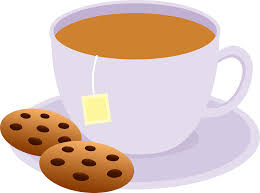 Let’s Try it Out
Read the main case studies ASP Inquiry/ AP1 
In your small groups 
Identify the types of harm 
What is the purpose of the investigative interview 
How you would implement the 5 stage model 
What questions you would ask
[Speaker Notes: Ask participants to read the main case study.  

From this you want participants to identify the types of harm they are seeing.  Getting them to score the types of harm would enable them to focus on what would be the priority to discuss. 

From the types of harm you wish participants to then think about planning the interview.  Getting them to think about what the purpose of the interview would be will help them to direct their questions and have clear goals.  

Ask them to plan for the interview using the 5 stage model.  What topics could they use to build rapport, how would they introduce themselves, what question would they ask to allow free narrative. 

What other questions would they ask.  Get participants to write this down how they would ask the question.  In feedback they may say ‘I would ask about her finances’ ask them for clarity on what they would actually say, would finances be a work that they would use. 

In feedback unpick some of the questions.  These might be closed questions or they might be questions with jargon.  

This will really press they point of being prepare and thinking about the types of questions they are asking.]
Video
[Speaker Notes: Video is unavailable outside Ayrshire.]
Your Notes
In small groups discuss: 
What did you do well 
What did you struggle with 
What would you do differently 
What actions would you now take
[Speaker Notes: The purpose of this part is to get them to reflect on their own recording and the recording of their peers. 

They could learn from their peers on how to complete the interview better for next time.  

Ask for one key take away from each group.]
After the Interview
ASP Investigation
Protection Plan
Includes Investigative Interview 
Access to Records
To be completed by social worker 10 working days after Case Conference
ASP Case Conference
Core Groups/ Review Case Conference
[Speaker Notes: Go through process from investigation.  

Again need to be aware that timescales can be different between different authorities, always check your own processes.  

In north Ayrshire core groups are not used as the common practice, this will usually return to the review case conference.]
After the Investigative Interview
Post Interview Meeting 
Recording and hand written notes 
Case conference 
Protection Plans
[Speaker Notes: Go through the process of: 

Post interview meeting – it is important that they debrief with the council officer, this will often include confirming roles and tasks.  They should also discuss any urgent action that needs to be taken.  Often this will include a manager, and should discuss next steps (Case Conference, contacting Police, interviewing others)

Recording and Hand Written Notes – remind participants it is their responsibility to type their notes either onto the system directly or onto a word document.  They may wish to think about when they do this – is it directly after the interview?  They may also wish to mark this time out in their calendar as this should not drift. 
The handwritten notes should be scanned onto the system and they should also be kept.  Within East Ayrshire the hard copy is given to admin in Rothesay House of the Johnnie Walker bond for them to be stored and retained for the correct length of time. 
North and South Ayrshire – the handwritten notes MUST be kept.  These are usually stored within the team, if you are unsure then you should speak to a team member to see where they are stored. 
If you are a second person/ secondary worker outside of the council/ in another service, the handwritten notes should be given to the council officer.   

The secondary worker may be asked to attend a case conference.  At this they will be expected to present any information they have and also give their professional view.  They may be asked to complete work or tasks after the case conference which would be documented in protection plans.  They may also be required to go to further meetings or core groups to ensure the protection plan is supporting the adult and reducing the risks.]
Protection Orders
Assessment Order-allows the adult to be taken to a more suitable place for an interview or medical examination.
Removal Order-permits the adult to be moved to any place to protect them from harm
Banning Order - and Temporary Banning Order-bans the subject of the order from a specified place-can have conditions  and powers of arrest attached
Learning Outcomes
AIM
Understand the role of the Second Person within an Adult Support & Protection Investigative Interview.

To achieve this, we will examine:
The role of the Second Worker before, during and after the Investigative Interview.
The structure of the Investigative Interview.
How the Investigative Interview supports the guiding Adult support & Protection principles.
Common practice within Adult Support & Protection Investigative Interviews.
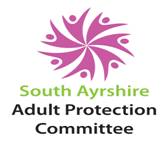 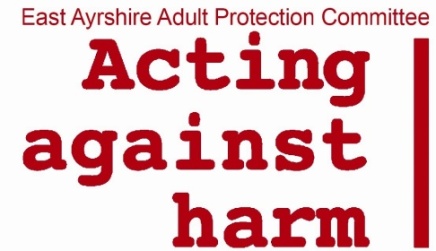 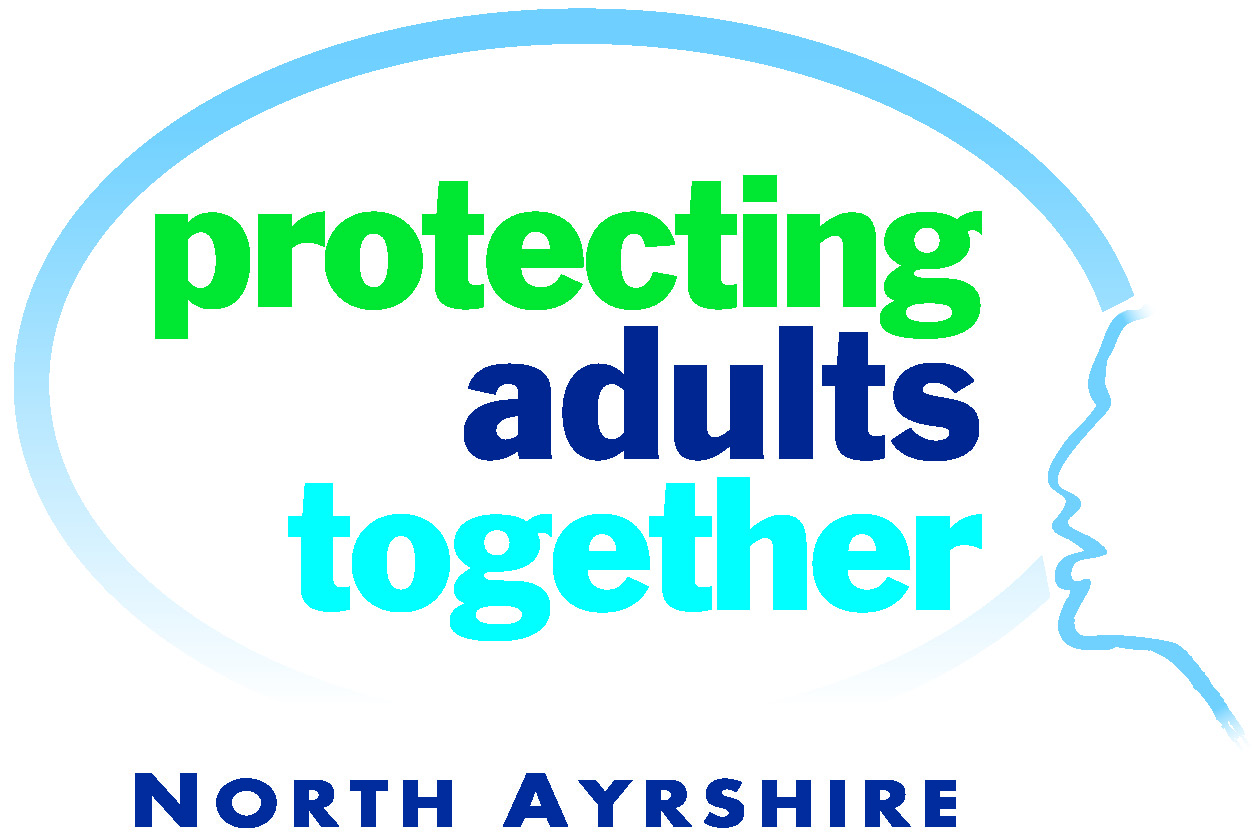 Thank You
[Speaker Notes: Invite for any questions 

Remind participants that they now need to have a discussion with their manager if they are going to now undertake this role.  They can have a discussion around how to support them to develop their skills.  This may be shadowing another worker in an Non ASP visit to take the notes to support the development of this skill.  

Ask participants to complete the feedback form for this course]